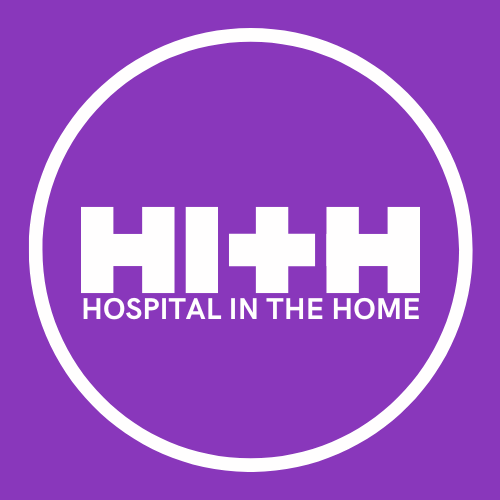 Welcome to Central Coast Health@Home
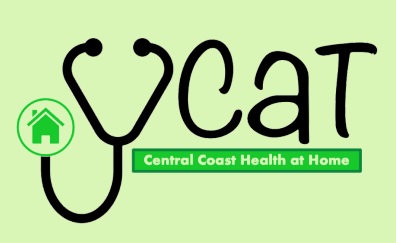 Dr Elly Warren 
Dr Catherine Palmqvist

Medical Directors, GP Staff Specialists
Acknowledgement of country
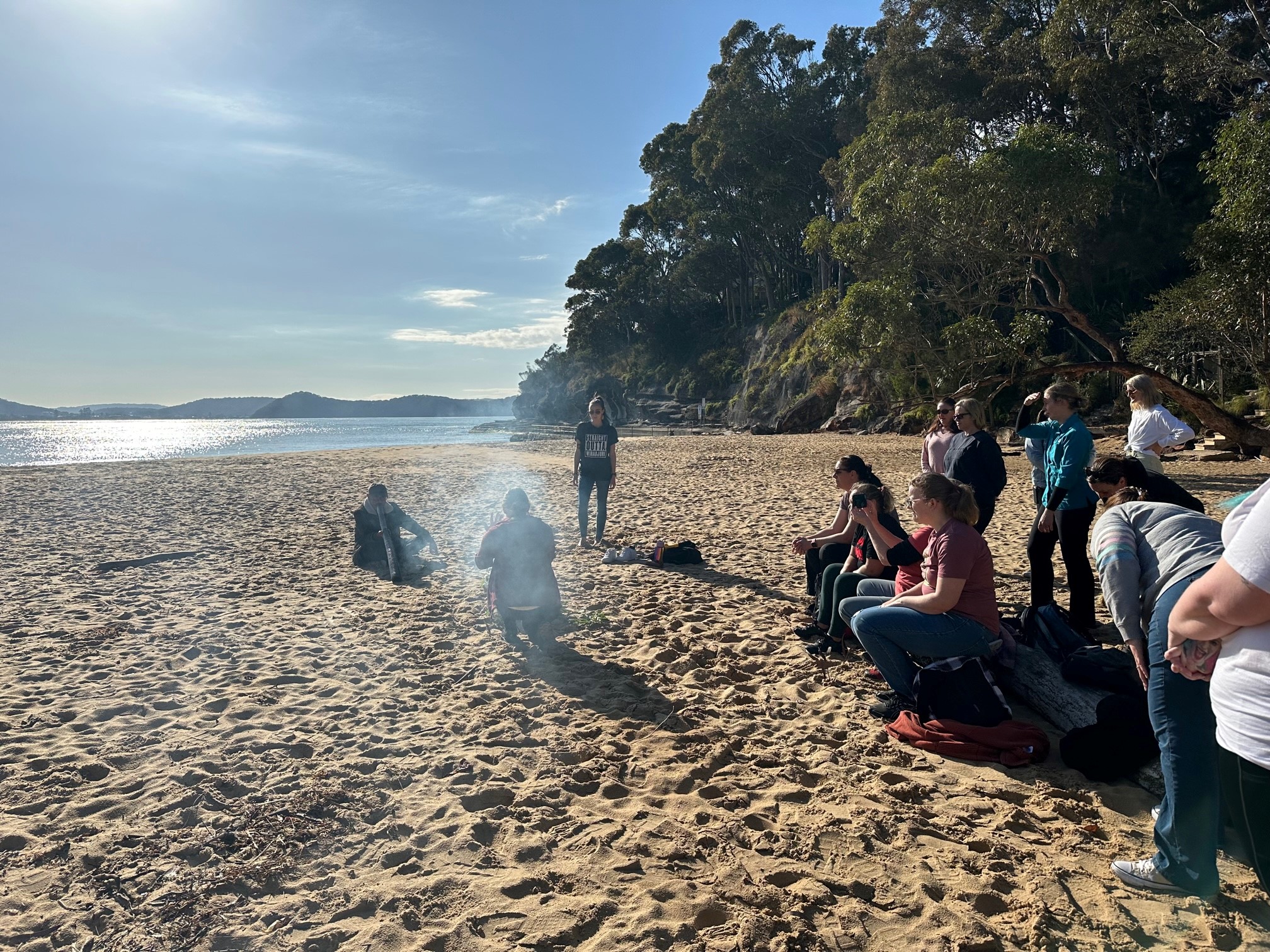 NSW Health
[Speaker Notes: I’d like to acknowledge the traditional owners of the land, the beautiful Darkinjung Country on which we live and work, and pay my respects to elders, past and present. I’d also like to acknowledge the lasting traumatic impact the referendum result will have on our First Nations community, who’ve been told they don’t have a right to constitutional recognition or self-determination. We’ll need to support our Aboriginal colleagues, friends and fellow Coasties, as they regain strength after this blow. It’s our responsibility to create culturally safe spaces in our workplaces to encourage access and improve health outcomes.]
Central Coast Health@Home Team
Gosford and Wyong Hospitals
HITH
RACE
VCaT
UCC
0800-2030 7 days a week
40 HITH beds, 20 RACE, 20 VCaT, Long Jetty Urgent Care Clinic
Medical Directors (GPs) 
HITH Senior Medical Officers (5 GPs, 1 geriatrician) 
Extensive nursing team (36FTE)
Nurse coordinators
Nurse Educator, Clinical Nurse Consultant
36 Registered Nurses, Hospital Liaison Officers and Continuing Care Assistants
Soon to be Nurse Practioner
Pharmacist
Allied Health 
RACE coordinator
PT/OT/SW
Admin and data team
3
What is HITH?40 virtual hospital beds
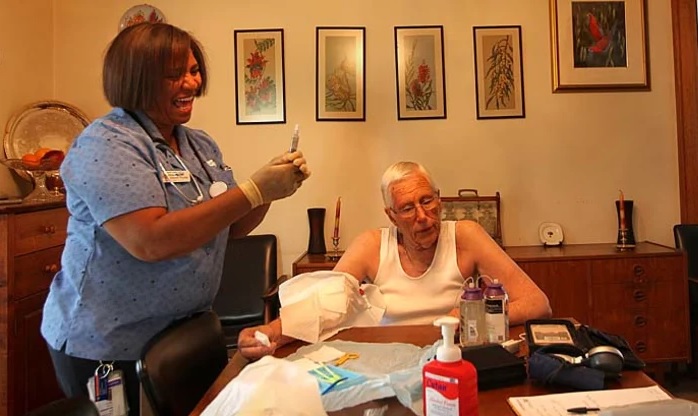 Common conditions for HITH
Short term IV antibiotics
Cellulitis
UTIs and pyelonephritis
Pneumonia 
Long term IV antibiotics 
Bone and joint infections
Endocarditis, bacteraemia
Hyperemesis gravidarum 
Diverticulitis
DVT and Clexane bridging / INR monitoring
Surgical drain management: eg breast drains
Heart failure
New programs: Day 1 post-op hip and knee surgery
5
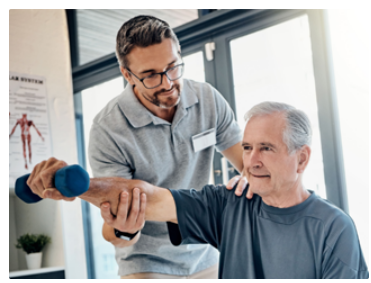 RACE
Rapid access to care and evaluation (RACE) program for >70yo and First Nations >50yo
20 beds (10 admitted, 10 non-admitted)
5-day intensive allied health intervention 
RACE coordinator
Physio
OT
Social worker
Helps maintain independence
Access to home care packages and support
ComPacks / TRANSPAC
Patient story
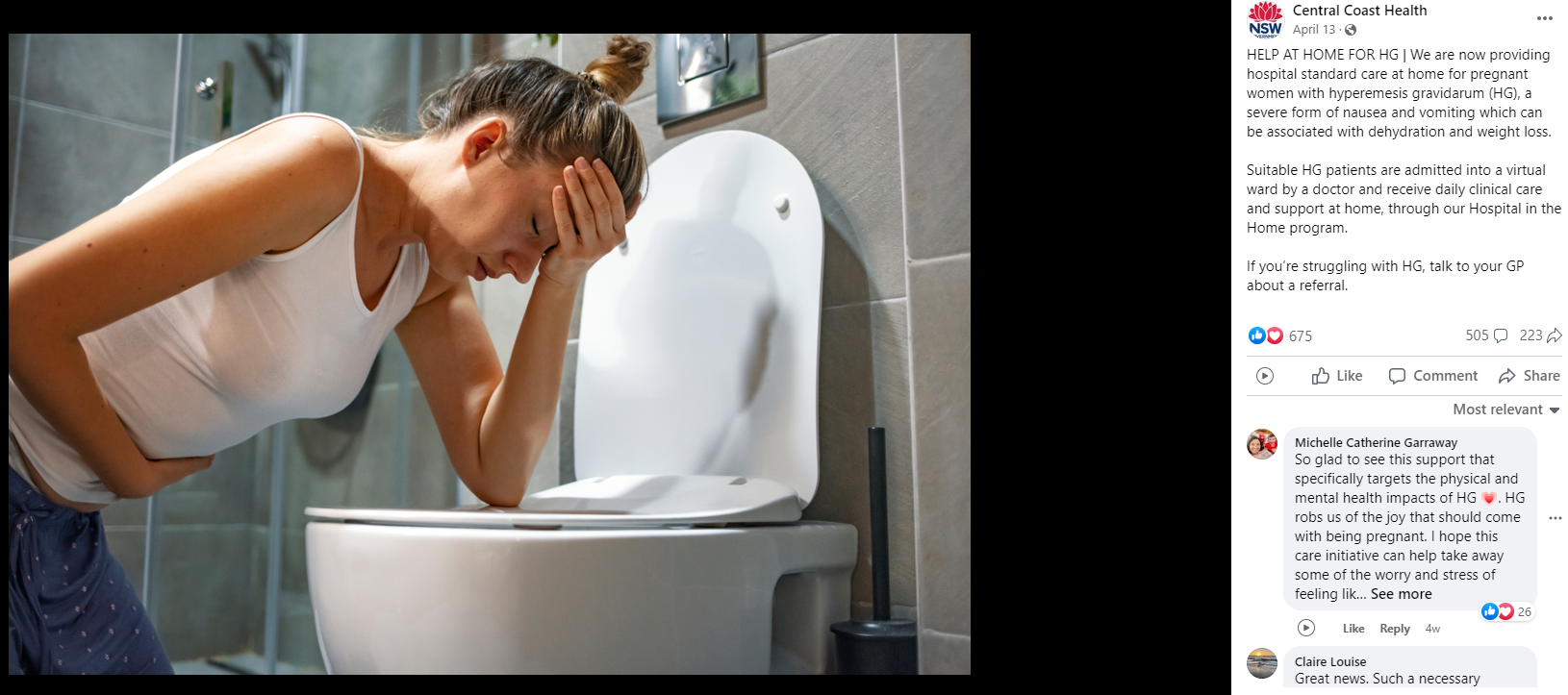 !!
Hyperemesis gravidarum
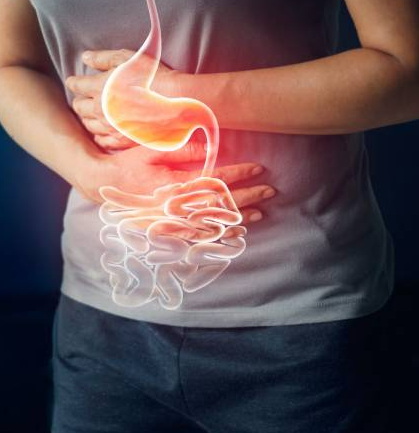 Virtual Care and Triage team (VCaT)
An evolution of the COVID Community Support Team (CCST) 
Non-admitted model 
Highly-skilled nurses providing daily support to avoid ED
Remote patient monitoring (O2 sats, temps, BP/HR/RR)
MyCareManager app daily 
RNs perform daily phone calls and escalate to GP 
or HITH SMO if usual GP unavailable
Alternative pathways for referrals from NSW000, GPs, RACFs
Common conditions for VCaT
Viral illnesses (resp/gastro), resolving infections, exacerbation COPD, heart failure, early discharge from hospital with extra medical oversight
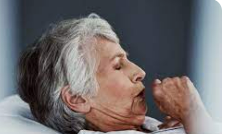 Why use us?
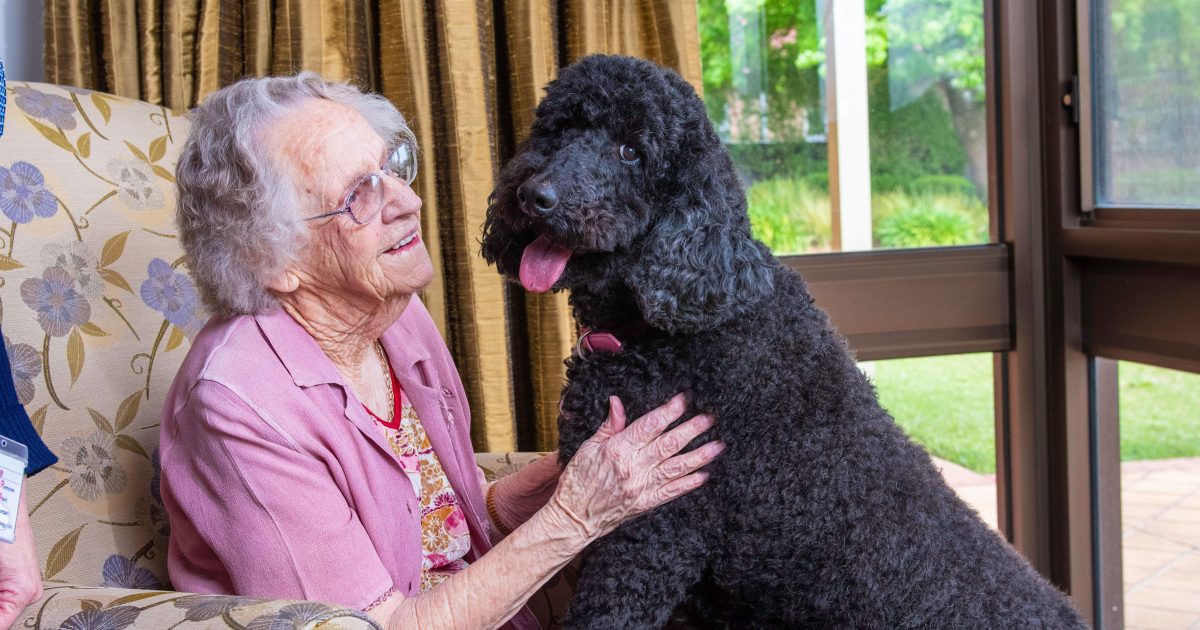 Prevent hospital admissions 
Prevent ED presentations 
Better outcomes for patients
Reduced hospital acquired complications 
High patient satisfaction
Social engagement, work and appts
Home food, bed, family 
Pets!
The HITH X factor!
9
HOW TO REFER
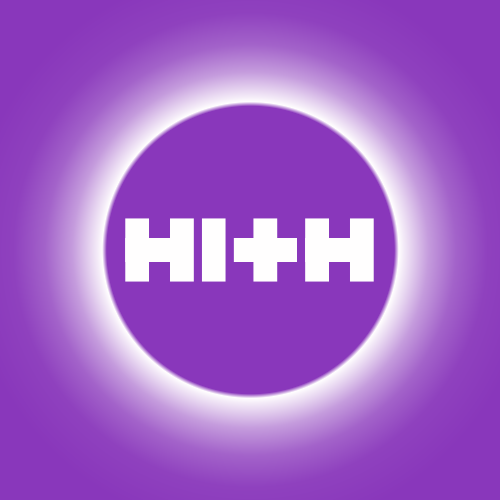 HITH (and RACE)
HITH intake Ph: 4320 3482
Senior Medical Officer Ph: 0474 190 352 or via switch
Email a referral: 
CCLHD-HITH-intake@health.nsw.gov.au
VCaT
VCaT intake Ph: 4320 2460
Email a referral:
CCLHD-CCH-Home@health.nsw.gov.au
HealthPathways
Username: centralcoast
Password: 1connect
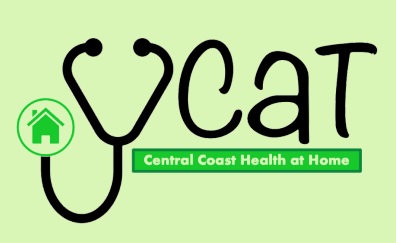 Long Jetty Urgent Care Clinic
NSW Health funded, non-Medicare
An extension of ED for triage category 4/5
GP-led
At least 25% musculoskeletal
Projected opening Jan 2023, limited opening prior
CCLHD UCC Steering Committee and Project Officer guiding implementation; PHN rep
Triage and appts booked by HealthDirect, no walk-ins
Possible alternative referral pathways via GP, ED, NSW Ambulance
Collaborative model, direct access into CCLHD services
ED, fracture clinic, specialist wound CNCs, radiology/pathology, HITH, outpatient clinics
Communication back to usual GP with summary of care
ATS triage category 4
Category 4 Assessment and treatment start within 60 mins 
Potentially serious The patient's condition may deteriorate, or adverse outcome may result, if assessment and treatment is not commenced within one hour of arrival in ED. Symptoms moderate or prolonged or 
Situational Urgency There is potential for adverse outcome if time critical treatment is not commenced within hour or 
Significant complexity or Severity Likely to require complex work-up and consultation and/or inpatient management or 
Humane practice mandates the relief of discomfort or distress within one hour
ATS triage category 5
Category 5 Assessment and treatment start within 120 minutes 
Less Urgent The patient's condition is chronic or minor enough that symptoms or clinical outcome will not be significantly affected if assessment and treatment are delayed up to two hours from arrival or
Clinico-administrative problems Results review, medical certificates, prescriptions
GUIDELINES ON THE IMPLEMENTATION OF THE AUSTRALASIAN TRIAGE SCALE IN EMERGENCY DEPARTMENTS, Australasian College of Emergency Medicine, July 2016
0800-2000, 7 days a week
Long Jetty UCC staffing
12 hours, 0800-2000, 7 days a week
One GP (multiple shifts)
One Physio (8 hrs) 
4 RNs (2 morning and 2 evening shifts)
One clinical and one care coordinator per shift
Nurse Unit Manager
Admin 
Medical likely to be blended model
GP VMOs, GP Staff Specialists, ED VMOs, ED Staff Specialists, ED CMOs, ?GP Registrars 
Possibly mobile X-ray and US with on-site radiographer 
Point of care testing and pathology courier to Gosford Lab (Pathology North) 

Careful collaboration to ensure LJ UCC supports GP core business
QUESTIONS???
Dr Elly Warren 
Medical co-Director
Central Coast Health@Home

Eloise.Warren@health.nsw.gov.au

HITH intake Ph: 4320 3482